Department of Computing
October 2023
Senior Tutor Welcome
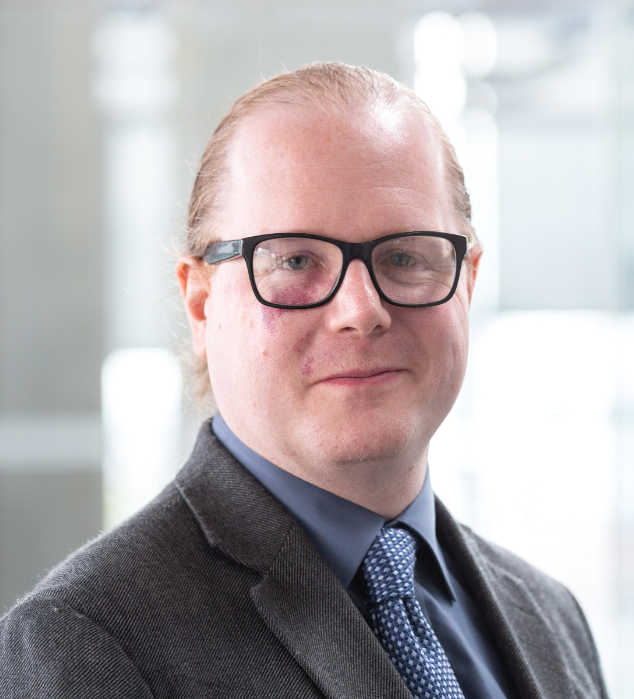 Dr Thomas Lancaster
PGT Senior Tutor
t.lancaster@imperial.ac.uk
Dr Thomas Lancaster
MSc Related Roles
PGT Senior Tutor
Department Disability Officer
Project Coordinator (MSc/ISO/Group Projects)
Academic Integrity Officer
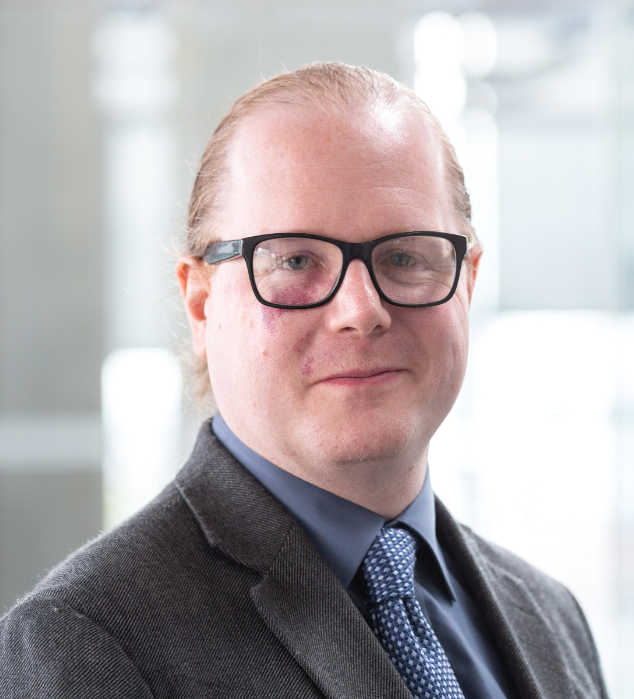 Senior Tutor
I have overall responsibility for the academic and pastoral care of PGT students in the Department, with the support of many other people including our Wellbeing Advisor, Caroline Gilchrist

I have information about College processes, hardship funding and other services

You can always speak to Caroline and me in confidence
My Relationship With You
You are a student on postgraduate programme, so I intend to treat you as such
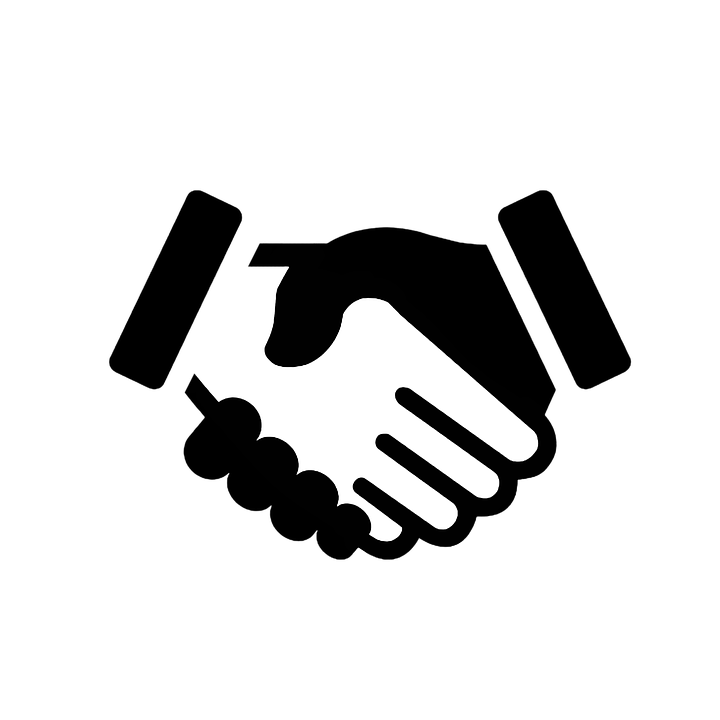 Your Personal Tutor
The first person you should speak to for advice about non-academic issues
Two small group meetings per term
Individual meetings as you need them
First Personal Tutor Meeting
Tuesday 3 October 2023 at 12 noon
You should have a printed message with the details of your Personal Tutor
Timings and rooms may change and some meetings may be held online
Please check your email for any updates
Support for Disabilities and Long-Term Health Conditions
Through the Disability Advisory Service (DAS)
DAS make recommendations to the Department for reasonable adjustments to help with your studies (we don’t make the decisions within the Department)
Please book an appointment with DAS if needed
My role as Department Disability Officer (DDO) is as a liaison with DAS
Our Expectations
Operate With Integrity
Work professionally
Tolerate and respect everyone’s views and beliefs
Use the computer systems for legal purposes
Produce assessed work independently (unless you have agreement to work in a group)
Respect your sources (avoid collusion, plagiarism and other ethical breaches)
Complete the mandatory Plagiarism Awareness course on Blackboard
Centre For Academic English
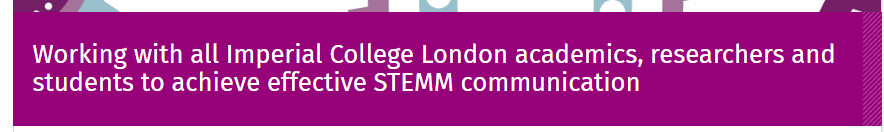 http://www.imperial.ac.uk/academic-english
Attendance And Absence
We do expect you to participate fully during the course
This includes during the summer Project period
Late Submission Policy
If you think you are going to miss deadlines, please act first
Short-Term Extensions/Longer-Term Mitigating Circumstances
Procedures designed to help you to succeed

Please put requests in as early as possible and continue working on the assessments
https://www.imperial.ac.uk/computing/current-students/postgraduate-student-welfare/extensions-and-mitigating-circumstances/
Department of Computing
October 2022
Wellbeing SupportDepartment of Computing
Caroline Gilchrist –Student Wellbeing Adviser
Student Wellbeing Advisor
E-mail: c.gilchrist@imperial.ac.uk
Huxley 304a
One-to-one appointments in person or online
Drop-in sessions
Workshops
Wellbeing initiatives
Wellbeing Support
Department of Computing
Support
Student Counselling and Mental Health Advice Service -  www.imperial.ac.uk/counselling 
Imperial College Health Centre – www.imperialcollegehealthcentre.co.uk   All students should be registered with a London based GP throughout their studies 
Chaplaincy  -  www.imperial.ac.uk/chaplaincy 
International Student Support  - www.imperial.ac.uk/study/international-students
Wellbeing Support
Department of Computing
Support (cont.)
Student Support Zone -  http://www.imperial.ac.uk/student-support-zone 
Student Hub  - www.imperial.ac.uk/student-hub 
Imperial Success Guide - https://www.imperial.ac.uk/students/success-guide/

DoC website – wellbeing resources